Llama 3 Herd of Models
9/10 Advances in Self-Supervised Models
Llama 3.1-405b Instruct is Currently the Best Open Source AI
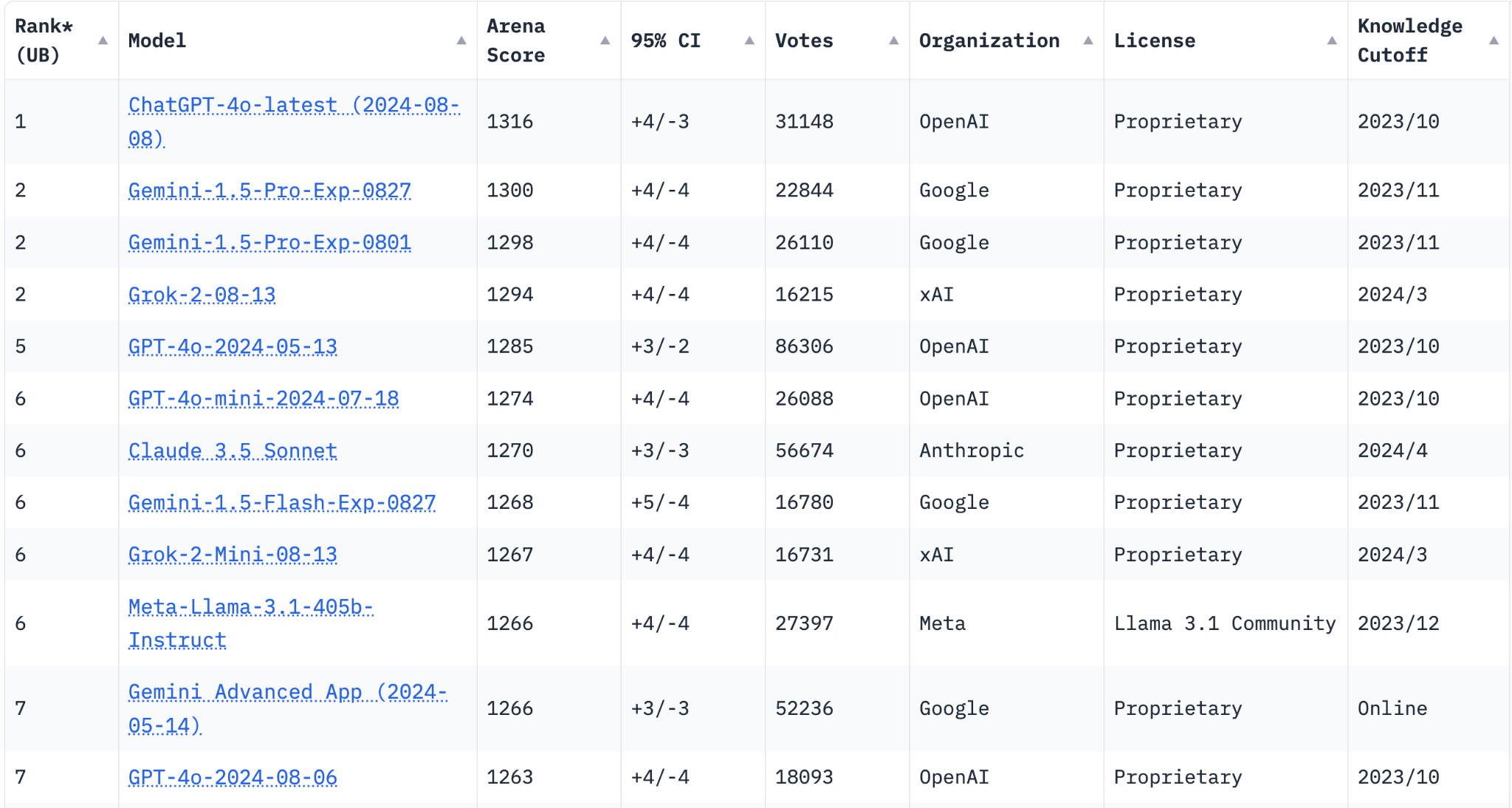 Overview
https://llama.meta.com/
On engineering Llama Models
Integrates image, video, speech capabilities, natively supports multilinguality, coding, reasoning, and tool usage.
Not MoEs or some amalgamation of Llamas! Use a standard dense Transformer.
Training Data: 15T / Scale: 8B - 405B
This presentation is on pre-training only
The paper is 92 pages long!
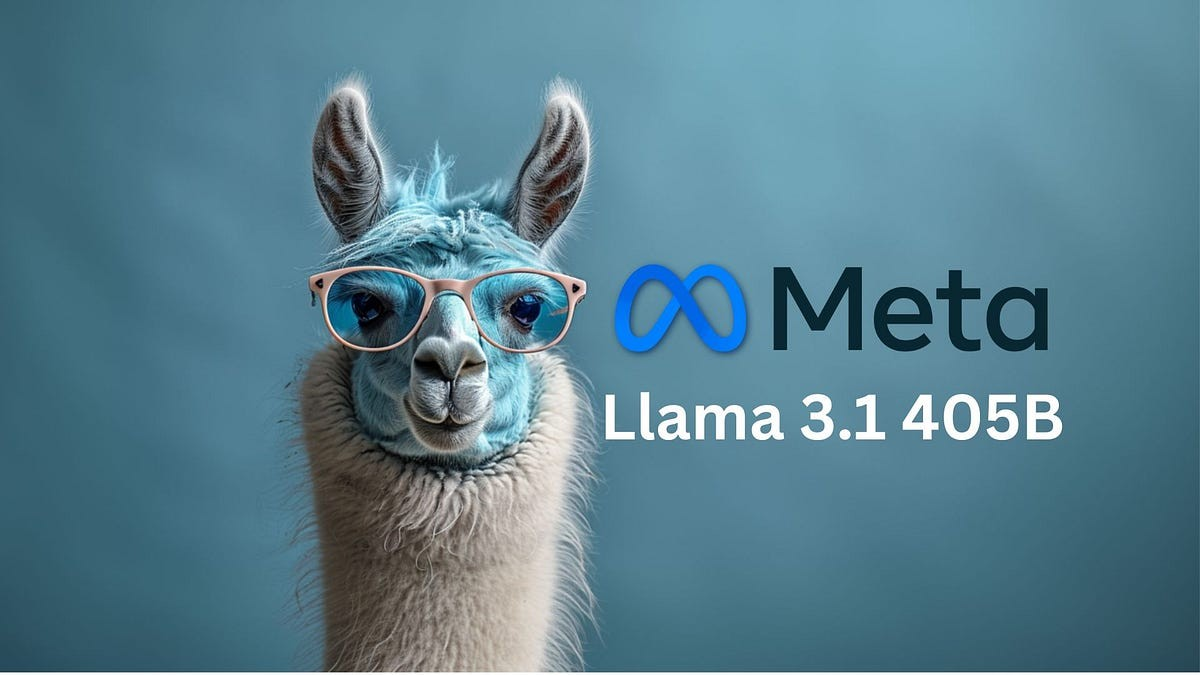 [Speaker Notes: Also Integrate image, video, speech capabilities
Pre-training & post-training 2 stages
Data: 15T / Scale: 8B - 405B / Arch: a standard dense Transformer]
Pre-Training
Curation and Filtering of a large-scale training corpus
The development of a model architecture and corresponding scaling laws for determining model size
The development of techniques for efficient pre-training at a large scale
Development of a pre-training recipe
Data Acquirement
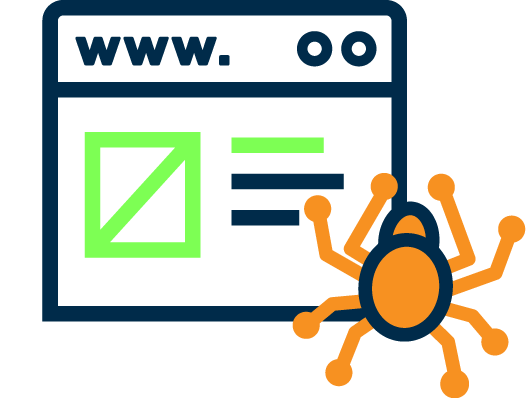 Part 1, Pre-training Data
Source
Much of data obtained from web
Maybe some Meta APP databases  
  Goal
  To obtain a high-quality language model
Obtained multilingual data on general knowledge, code, and reasoning
Improved the data quality
Removed some inappropriate text
Determined the proportion of different data sources
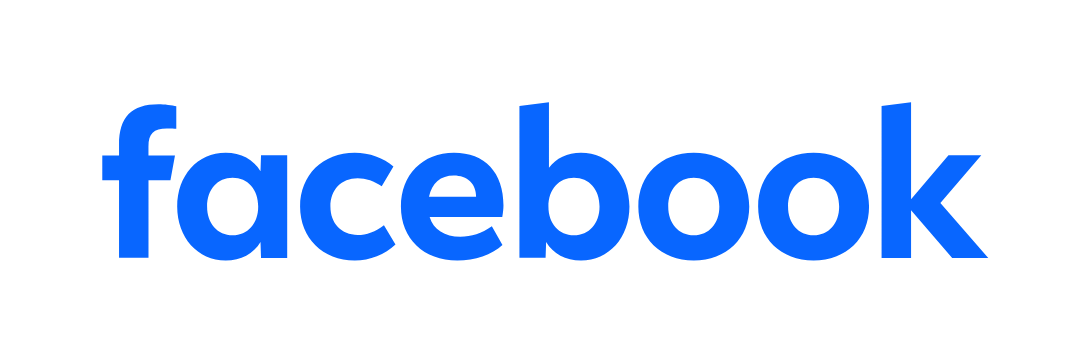 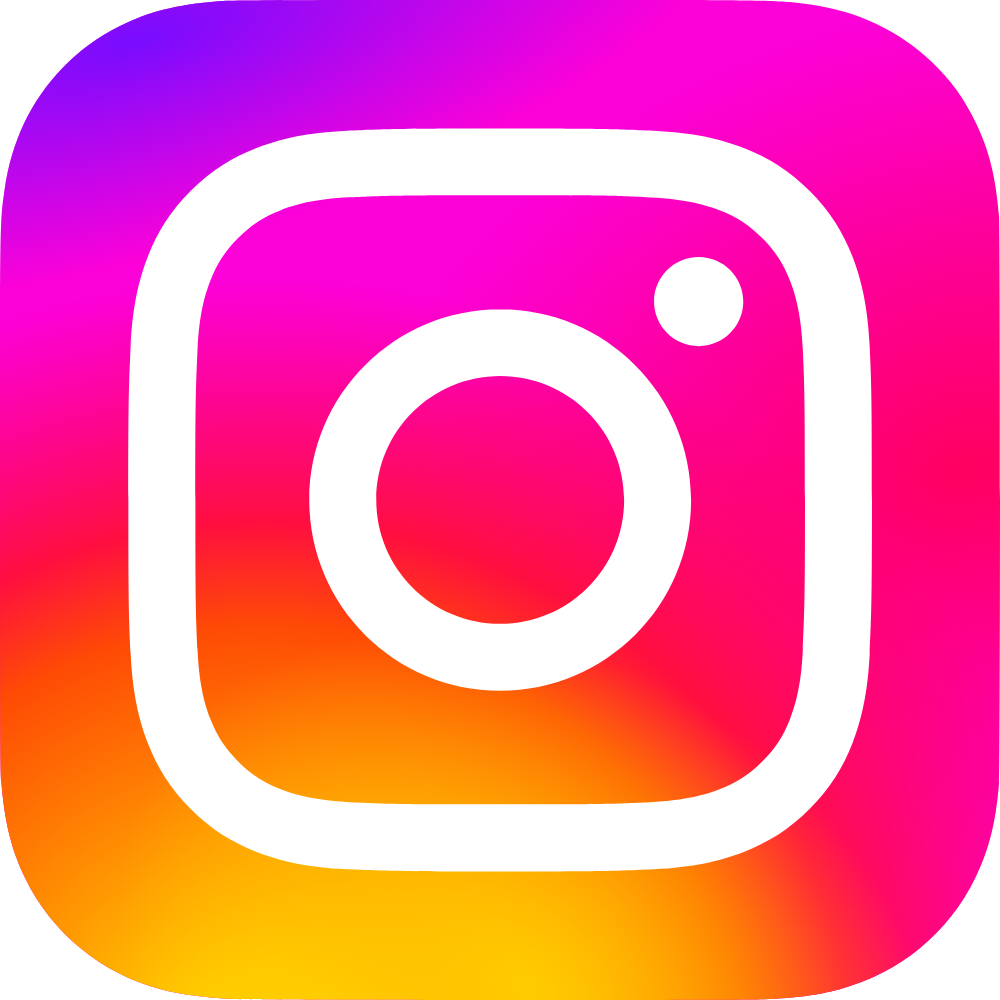 [Speaker Notes: From 1.8T to 15T 
Support key capability]
Filtering, Cleaning and Deduplication
Removal of safety filtering
	Removed sites that is likely to contain unsafe content, and personal identification info
Text extraction and cleaning
	They created HTML parser to remove boilerplate and retrieve content only. 
	Got rid of markdown markers since it was harmful
Deduplication
	Removal of duplicate, old versioned url
	Global minhash document-level deduplication 
	Line level Remove lines that appeared more than 6 times in each bucket of 30M documents
expensive!!
[Speaker Notes: Minhash - hash substrings into multiple hashes, keep only the smallest one. Calculate jaccard similarity]
Heuristic Filtering
Deduplication using n-gram coverage
Deduplicates items too long according to line-level deduplication
“Dirty Words” counting to remove adult websites
Kullback-Leibeler divergence to filter documents with excessive outlier tokens
Model-based Quality Filtering
Fasttext to recognize text referenced by Wikipedia
Trained a quality classifier DistilRoberta to generated quality scores for each documents
Quality classifier
Unlabeled training set of cleaned 
Web documents
labeled training set of cleaned 
Web documents
Llama 2
Code and Reasoning Data & Multilingua Data
Code
Trained a DistilRoberta model based on data annotation of Llama2 for extraction of web pages related to code and math.
Shares different token distribution from other sites.
Required domain specific HTML extraction, text features, and heuristics for filtering
Multi-language
Used fasttext based language identification to categorize 176 languages
Build custom document-level and line-level deduplication within data for each language
Used language-specific filters.
Limitations
No mention of the actual Data they used. (maybe issues on intellectual property)
Doesn’t specify webpage but the data extraction methods point towards majority web scraping.
Concoction
Developed a classifier to categorize the types of information and downsample the categories which is not important like entertainment
Performed scaling law experiments in small models to predict patterns on large models.
summary
50% - general knowledge
42% - code and reasoning !!!
8% - multilingual
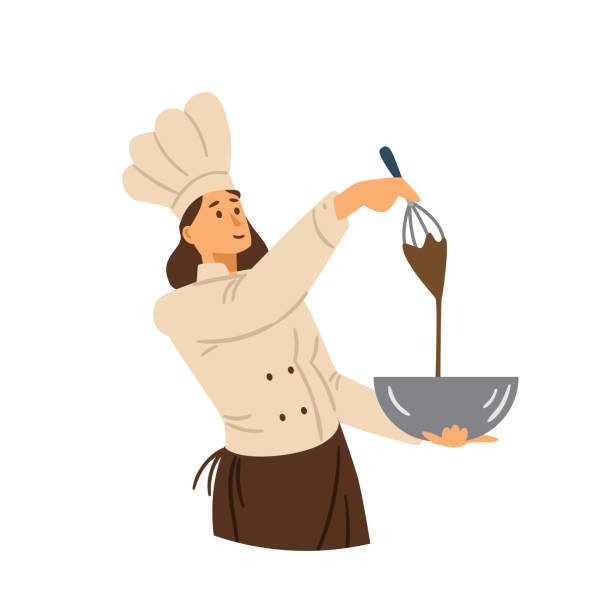 Annealing
Upsampled high-quality data with a very low learning rate near the end of training, for example in reasoning and math area
Using in judging the value of specific domain datasets
assign 30% weight to new dataset and the remaining 70% weight to the default data mix
It can be evaluated whether the datasets has impacts on pre-training
Model
Model Architecture(Compared to Llama 2)
Grouped query attention(GQA) with 8 key-value heads
Used attention mask to prevents self-attention between differents documents
[Speaker Notes: Maybe we should give the interpretation for GQA and attention mask.]
Grouped query attention(GQA)
Divide query heads into G=8 groups(each group has n=4/8/12 queries), each of which shares a single key head and value head.
Construct each group key and value head by mean-pooling all the original heads within that group.
Higher model quality than MPA
Faster than MHA
Reduces size of kv-cache
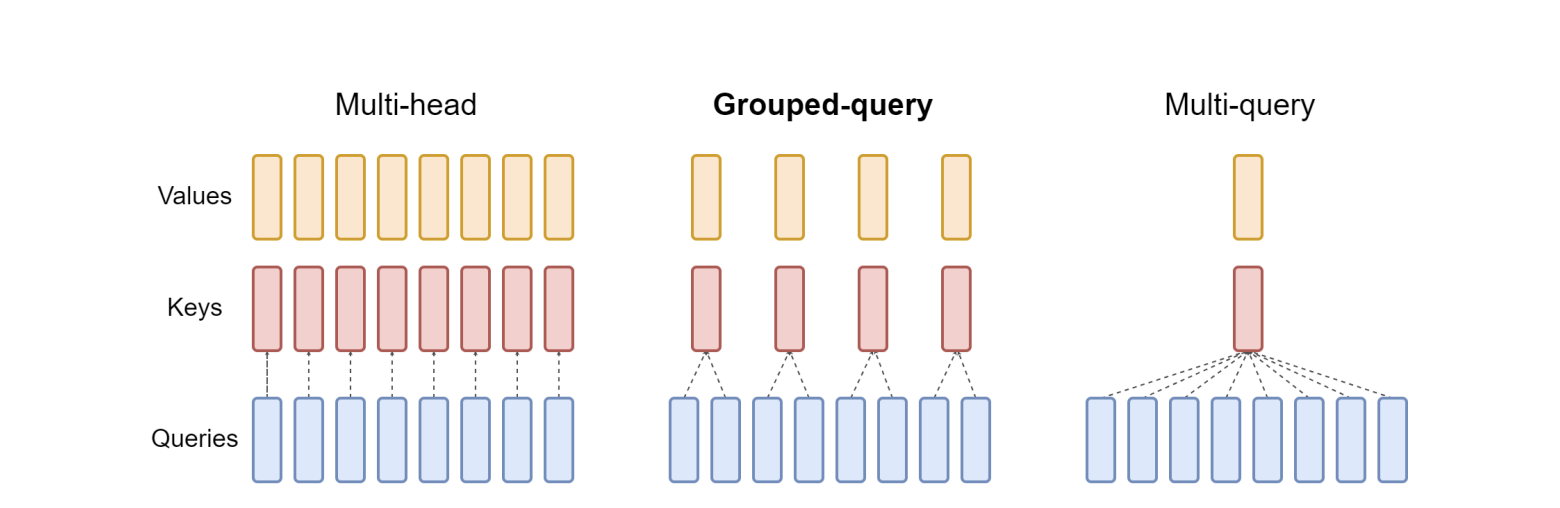 [ Ainslie, Lee-Thorp, Jong, Zemlyanskiy, Lebrón, Sangha’23 ]
[Speaker Notes: Grouped-query attention divides query heads into G groups, each of which shares a single key head and value head. GQA-G refers to grouped-query with G groups. GQA-1, with a single group and therefore single key and value head, is equivalent to MQA, while GQA-H, with groups equal to number of heads, is equivalent to MHA. Figure 2 shows a comparison of grouped-query attention and multi- head/multi-query attention. When converting a multi-head checkpoint to a GQA checkpoint, we construct each group key and value head by mean- pooling all the original heads within that group.

Gemma2 also uses GQA!]
Attention mask
Significant for continued pre-training on very long sequences
Doc1: 3k
Doc2: 4k
Doc3: 1k
X
[Speaker Notes: Maybe remove this. This is standard in model training]
Model Architecture
Used a vocabulary with 128K tokens. Combined 100K tokens from the tiktoken3 tokenizer with 28K additional tokens to better support non-English languages
tokenizer improves compression rates on a sample of English data from 3.17 to 3.94 characters per token
Increased the RoPE(position encoding method) base frequency hyperparameter to 500,000 to better support longer contexts.
Model Architecture
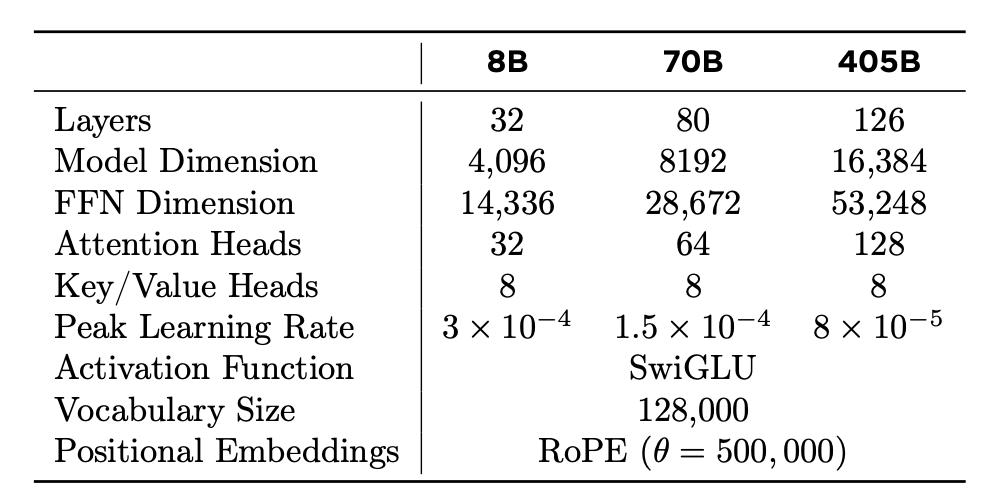 [Speaker Notes: How about focusing on attention / key head]
Scaling Laws
Prev scaling laws (Hoffmann et al., 2022; Kaplan et al., 2020): 
predict only next-token prediction loss rather than benchmark
Scaling laws can be noisy and unreliable because they are developed based on pre-training runs conducted with small compute budgets
Scaling Laws
Established a correlation between the compute-optimal model’s negative log-likelihood on down-stream tasks and the training FLOPs.
Correlated the negative log-likelihood on downstream tasks with task accuracy, utilizing both the scaling law models and older models trained with higher compute FLOPs. (eg,Llama 2)
Scaling Laws
Optimization
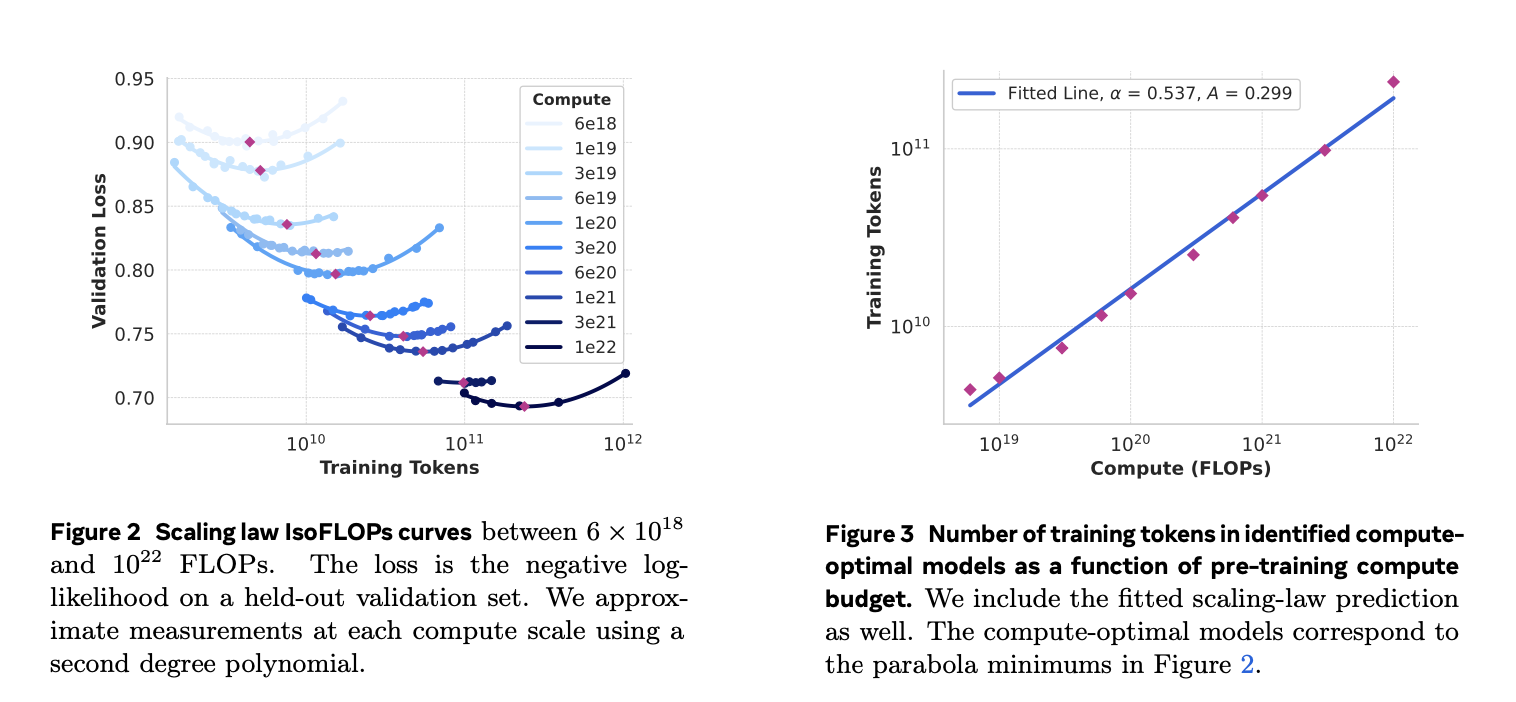 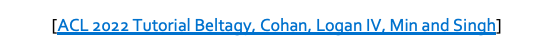 Scaling Laws
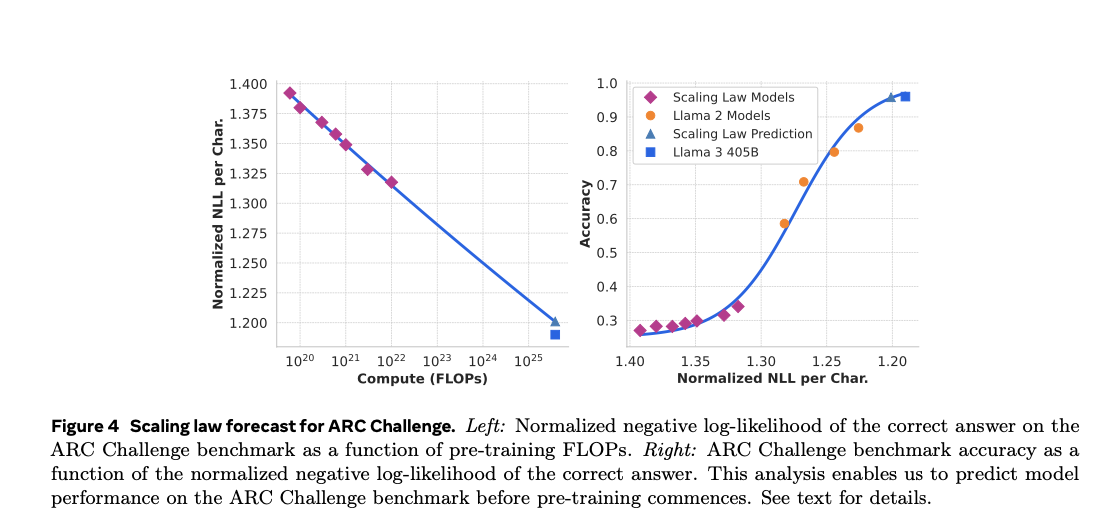 Experiments on various benchmark make sense 
Training on small scaling law models 
and Llama 2 models
Infrastructure, Scaling and Efficiency
[Speaker Notes: Stuff that cannot be made without large scale centers. Imaging having hundreds of millions of dollars to burn!
Probably the most novel part of this paper.]
Engineering Challenges of Training a 405B Parameter Model
With 405 billion parameters storing the model weights in full precision (32-bit) results in 1,620 GB of vram just for the weights
Optimizers generally use three times the model size of memory. That results in 4,860 GB of vram
Training a model of this scale requires 80+ H100 GPUs to for a single instance
The model is trained in batches, meaning weight updates must be synchronized across batches, layers, tensors across GPUs.
Training such model requires massive infrastructure and smart parallelization schemes
Infrastructure
Compute
16k H100 80GB GPUs
400 million dollars on GPU alone
Server rack consists of eight GPUs and two CPUs
Training Jobs were scheduled via MAST, Meta’s global scale training scheduler
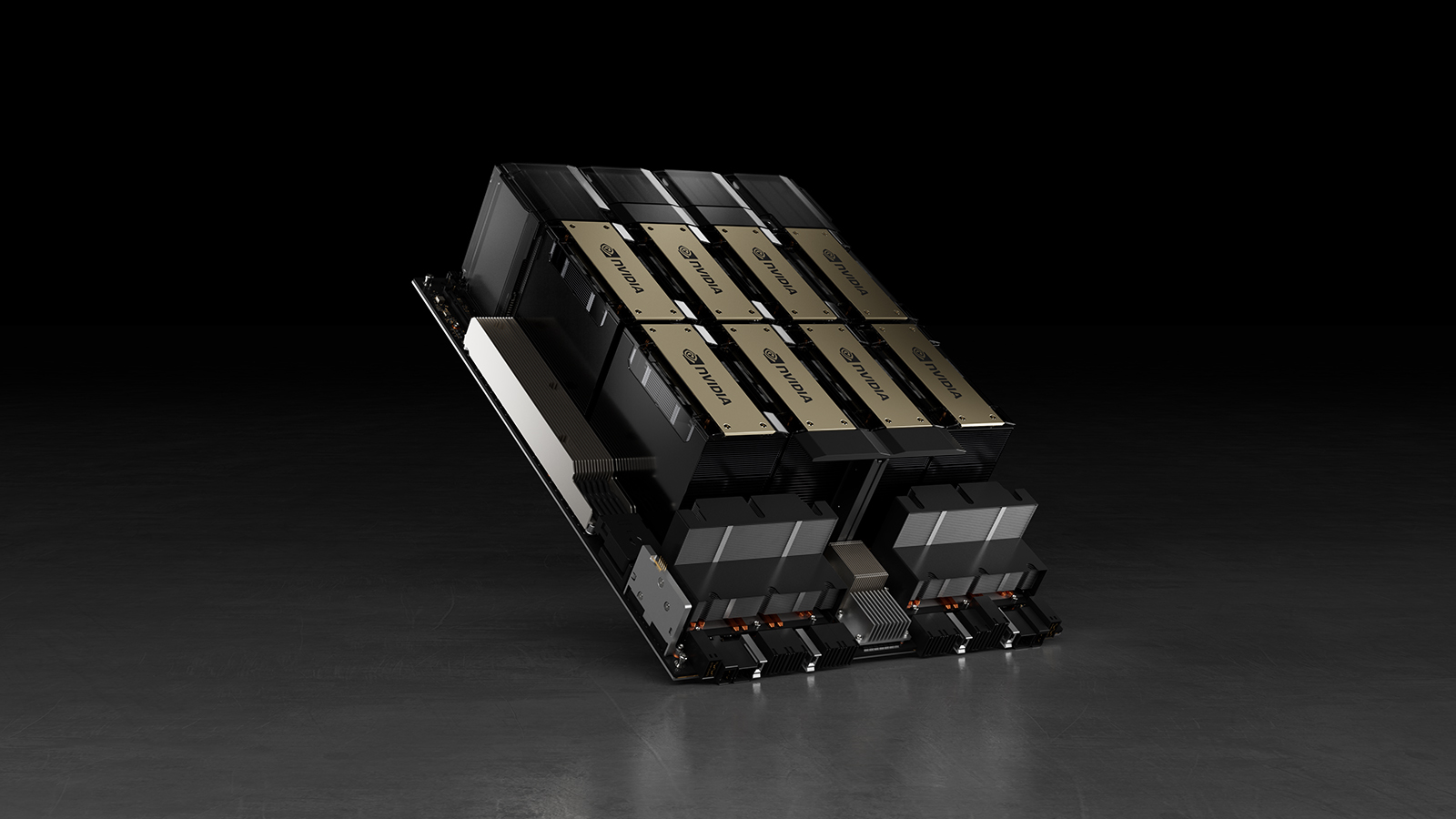 Storage and Network
Tectonic (Meta’s general purpose distributed file system)
240PB of storage, 7,500 servers
Each servers have throughput of 2TB/s and peak of 7TB/s
High burst occurs on checkpoint save
Important to keep frequent checkpoints due to recovery
Pan Et al., 2021   Battey and Gupta., 2024
Network
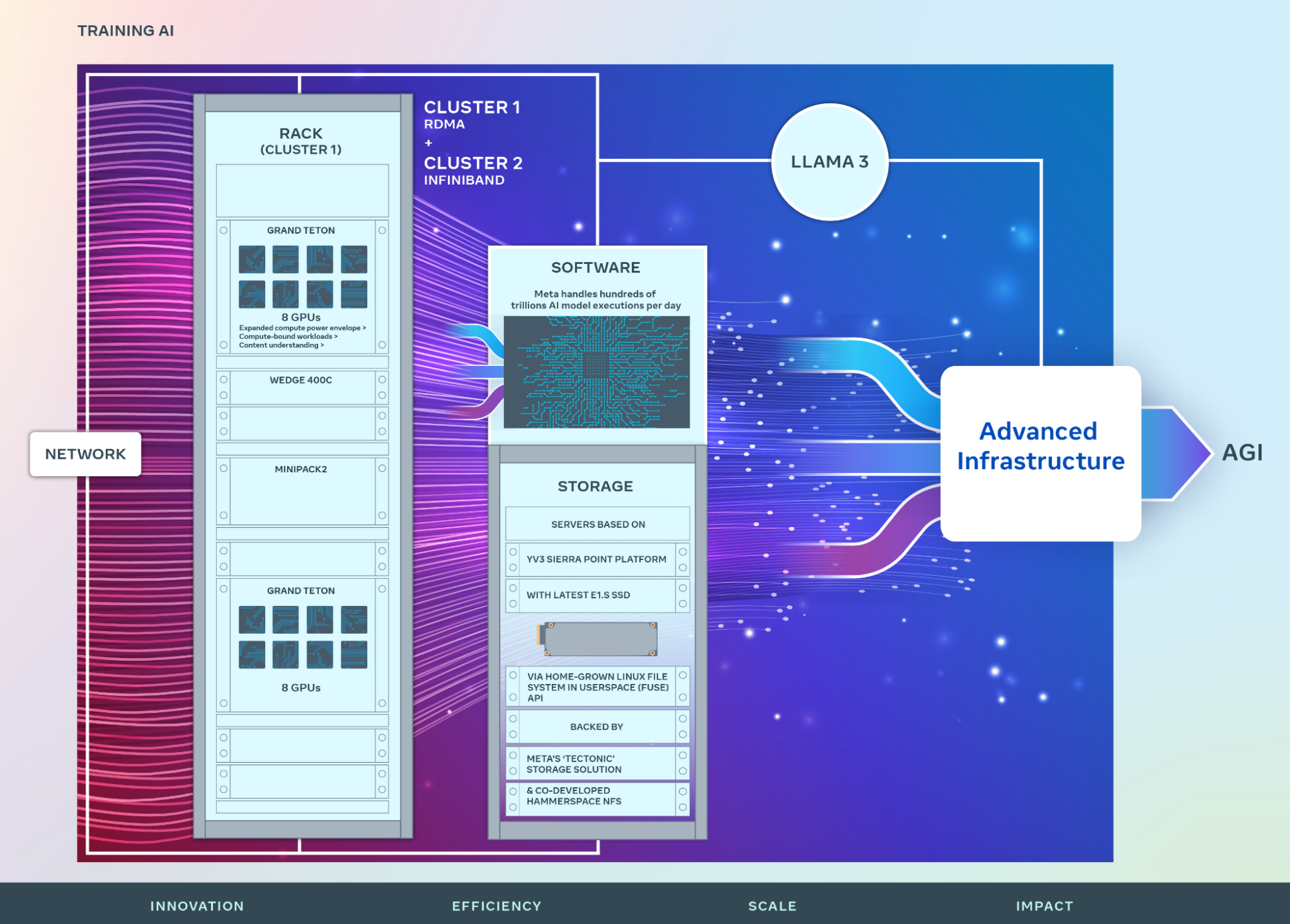 Llama 405B used RDMA over Converged Ethernet fabric (RoCE) 
Smaller models in the Llama 3 family were trained using Nvidia Quantum2 Infiniband fabric
Both clusters leverage 400Gbps interconnects between GPUs
[Speaker Notes: For 405B, they created their in house network
 8 gpu with two server racks 16GPUs in rack host,, 192 racks, 8 pods.
The 8 pods have 1:7 oversubscription ratio

They have in]
RoCE base structure
8 GPUs per rack
2 racks per rack host (16 GPUs)
192 rack hosts per pod(3072 GPUs)
8 pods (24K GPUs)
Oversubscription ratio of 1:7
Through load balancing, and congestion control, Llama team tackle the oversubscription ratio 
Multiple channels between GPUs for granular flow and load balancing
Deep Buffer switches in the spine
Better load balancing (Check their paper!)
[Speaker Notes: For 405B, they created their in house network
 8 gpu with two server racks 16GPUs in rack host,, 192 racks, 8 pods.
The 8 pods have 1:7 oversubscription ratio

They have in

These are all separate papers.]
Parallelism
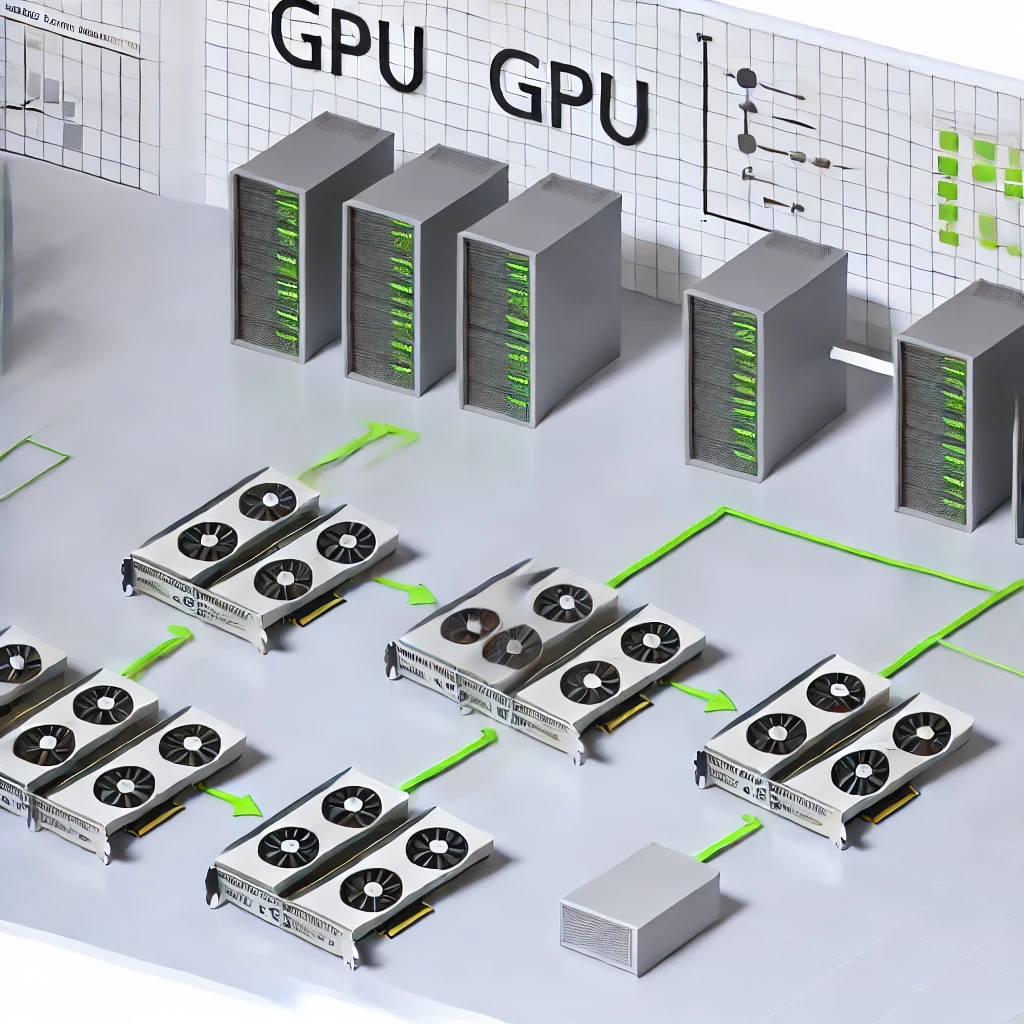 4D Parallelism
Tensor Parallelism
Chunks weight tensors into different devices
Context Parallelism
Divide input content into segments
Pipeline Parallelism
Partitions model vertically into stages by layers
Data Parallelism
Data parallelism shares the model, optimizer, and gradients
[Speaker Notes: Smallest to largest]
4D Parallelism
Tensor Parallelism
Context Parallelism
Pipeline Parallelism
Data Parallelism
[Speaker Notes: Smallest to largest]
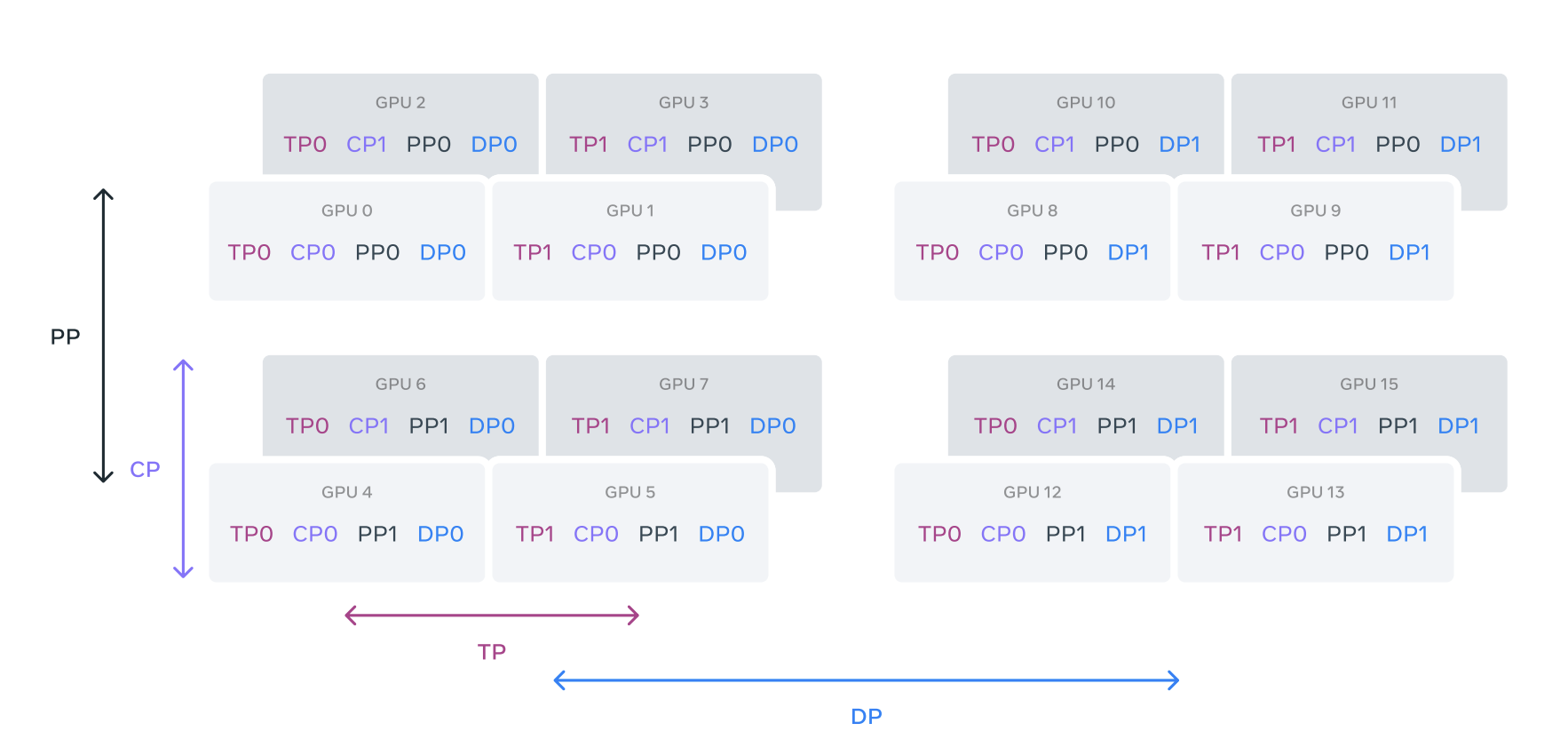 Tensor Parallelism
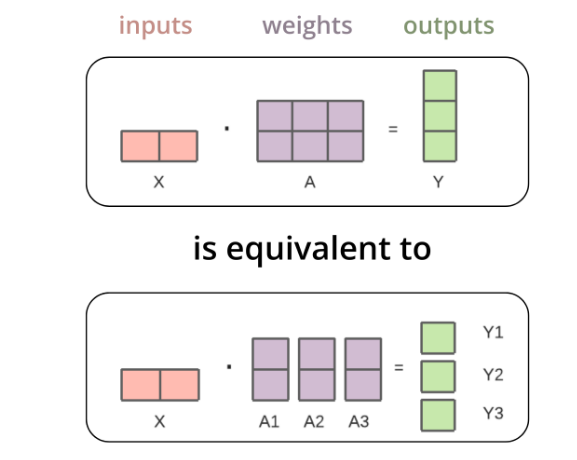 Splits large tensors to smaller tensors for modular computation
Context Parallelism
Splits context across multiple GPUs.
Utilizes ring-attention for compute
Utilized compute order flexibility of attention
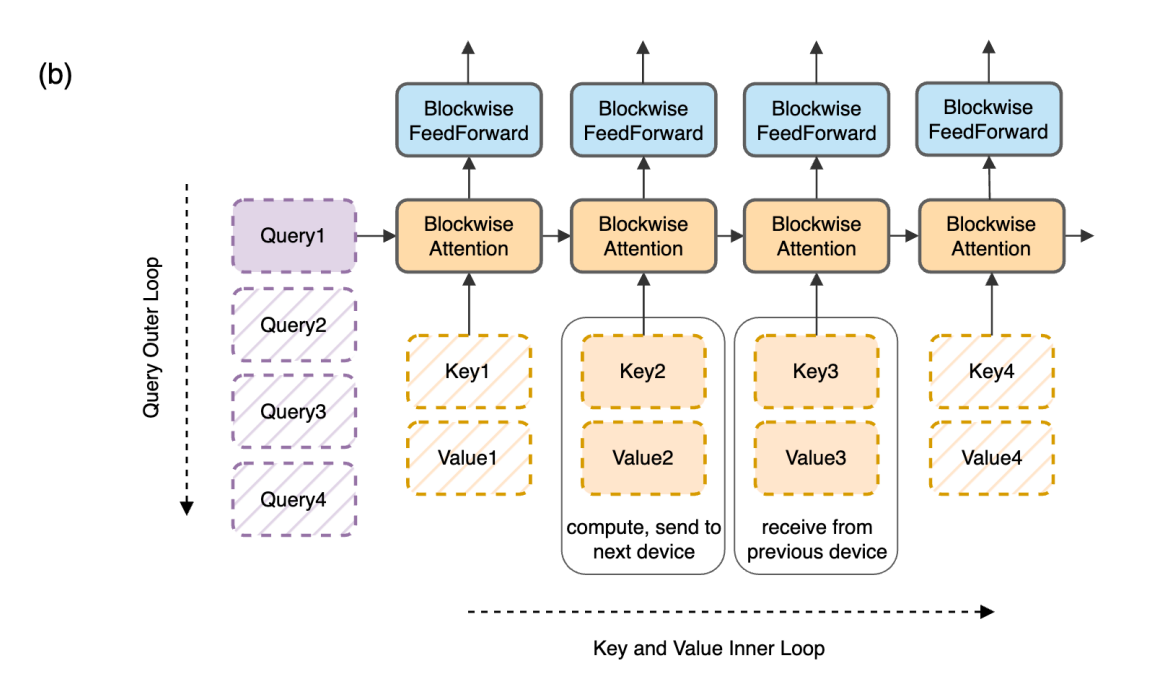 [Speaker Notes: Softmax does not need to materialize before taking it.

https://arxiv.org/pdf/2310.01889]
Pipeline Parallelism
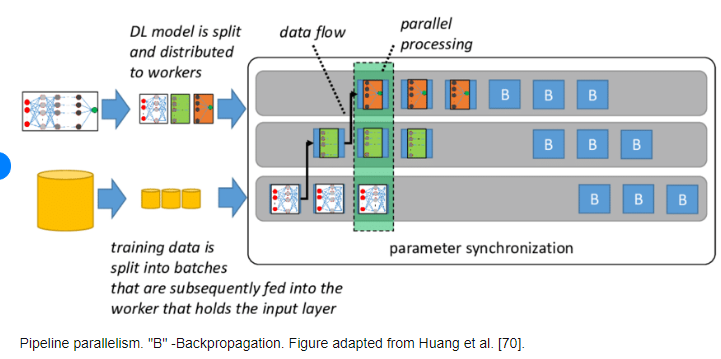 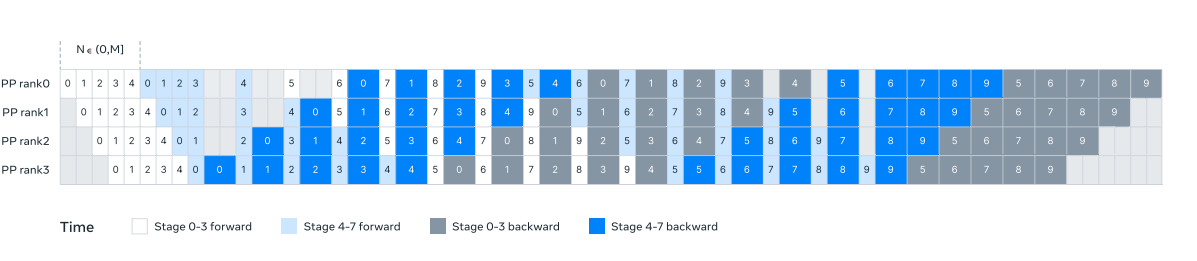 [Speaker Notes: Previous version of pipeline parallelism requires number of gpus to divide number of pipeline stages. However, their change allows number of pipeline stages to be however they want]
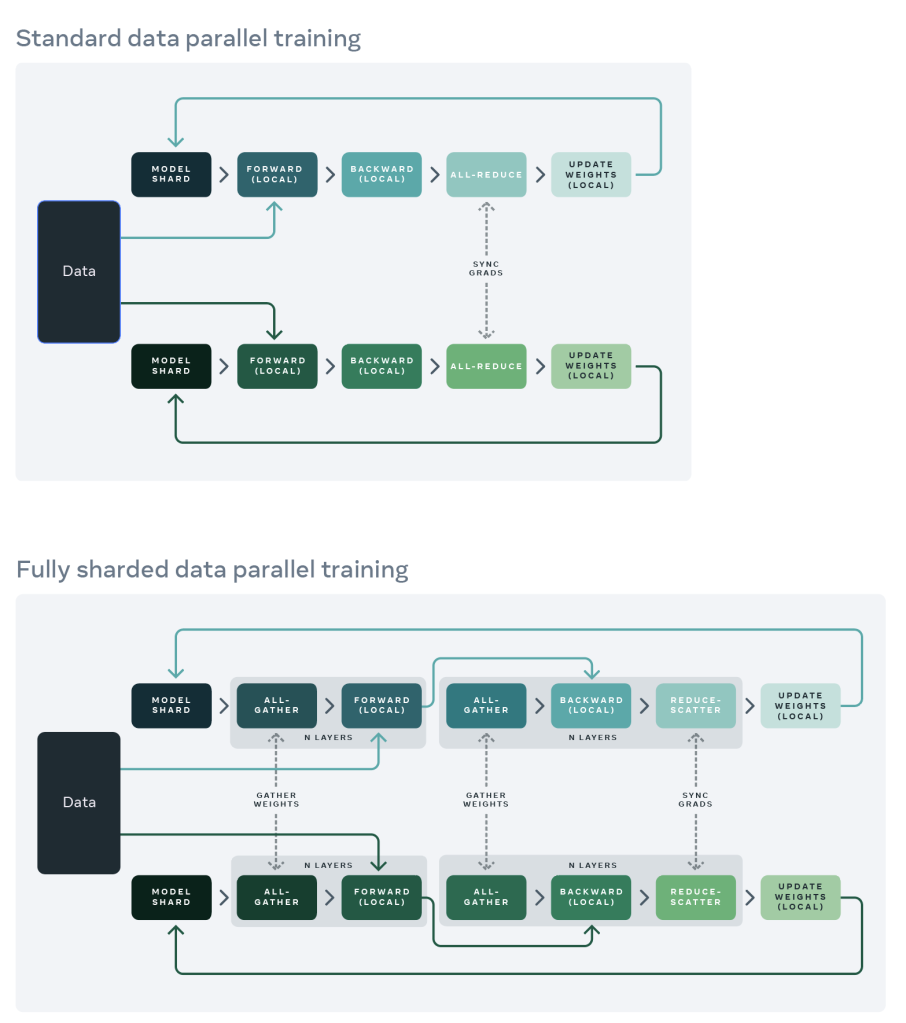 Data Parallelism
Trains models across different data
Uses Fully Sharded Data Parallelism (FSDP)
Synchronize updates using model, optimizer, and gradients shard. 
Synchronized update happen every training step
Training Stability
Achieved 90% effective training time
78% were due to hardware issues
Used PyTorch’s built in NCCL flight recorder to monitor
There was a 1-2% throughput variation based on time of day
Result of higher midday temperature
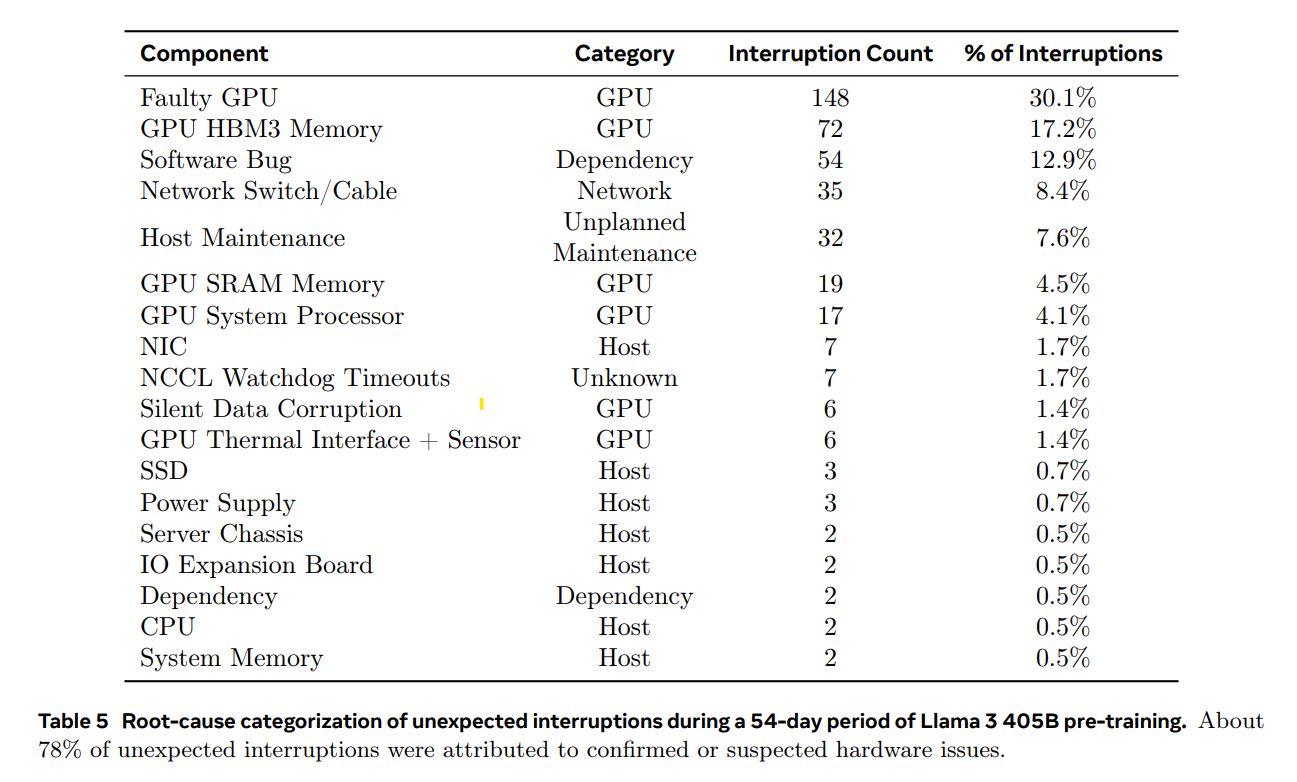 Training Recipe
Training Recipe
Initial pre-training

Long-context pre-training

Annealing
Initial Pre-training
Used linear warm up of 8,000 steps with peak learning rate of 8e-5.
Used cosine learning rate schedule decay to 8e-7 over 1,200,000 steps
Used lower batch size early in training to improve training stability
4M sequences of 4096 tokens up until 252M tokens
8M sequences of 8192 tokens until 2.87T tokens
Finally train on 16M batch size
 Increased percentage of non-English data and mathematical data for initial pre-training.
[Speaker Notes: Started learning rate at 0 and linearly increment for 8000 steps until lr of 8e-5]
Long Context Pre-Training
Trained on long sequences to support context windows of 128K tokens
Measured model performance on short-context evals and needle-in-a-haystack task
Gradually increased 8K context to 128K context window
800B training tokens used in long context pre-training
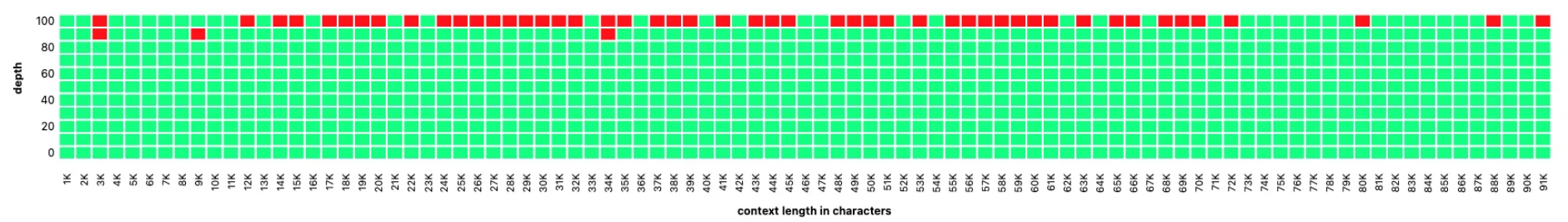 Annealing
During the final 40M tokens of training, the learning rate is linearly decreased to zero.
The final pretrained model weights are obtained by averaging over model checkpoints during this period.
During this period, data mix was enhanced by including text from upsampled data sources of high quality
Pretrained Model Evaluation
Pretrained Model Results
Standard Benchmarks
Robustness to changes in multiple-choice question setups
adversarial evaluations
the extent to which our evaluations are impacted by contamination of training data
Standard Benchmarks
Win nearly all types of tasks!!
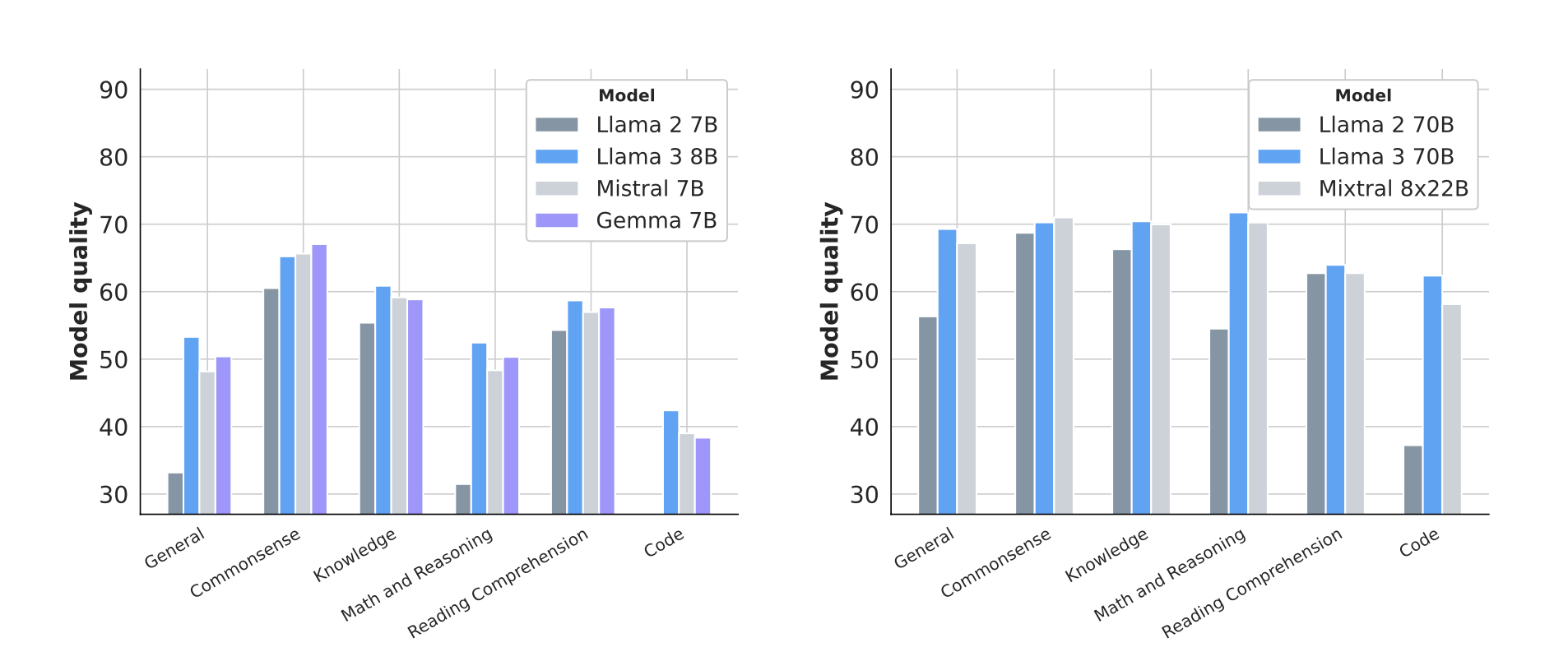 Standard Benchmarks
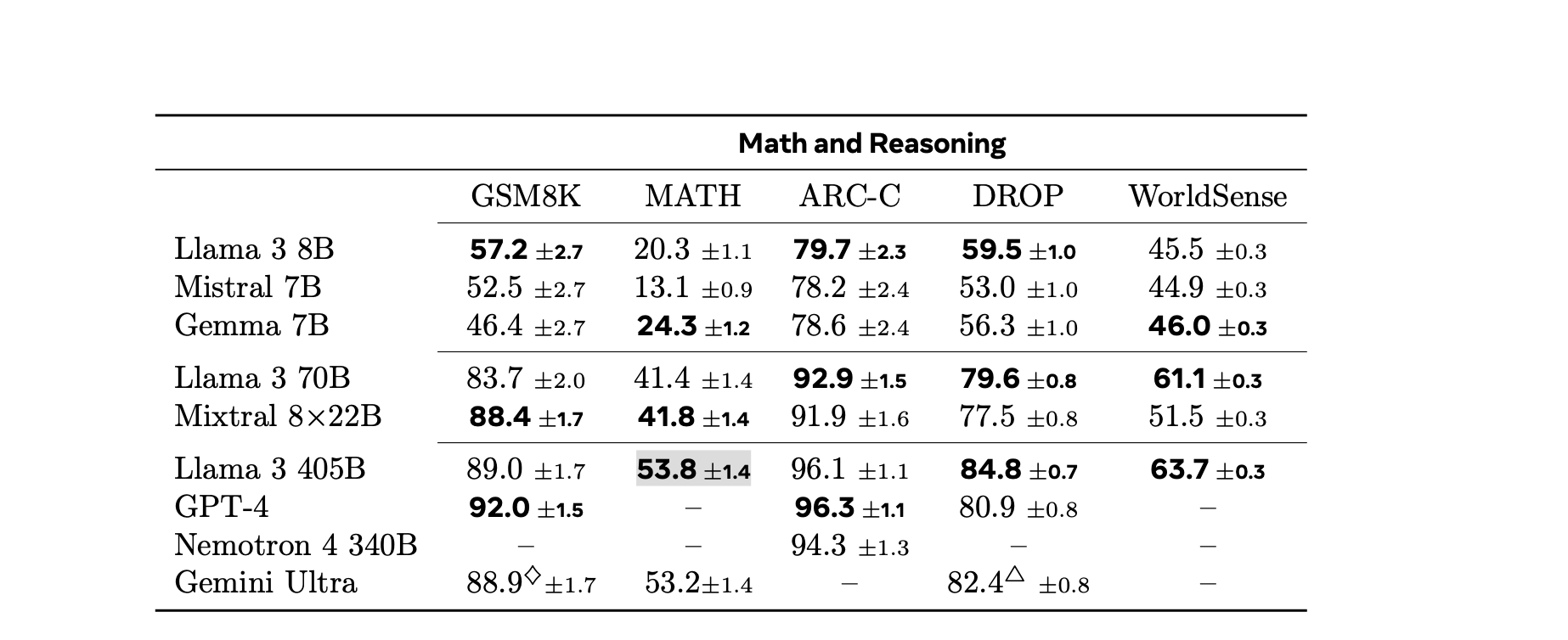 405B is very competitive among LM!!
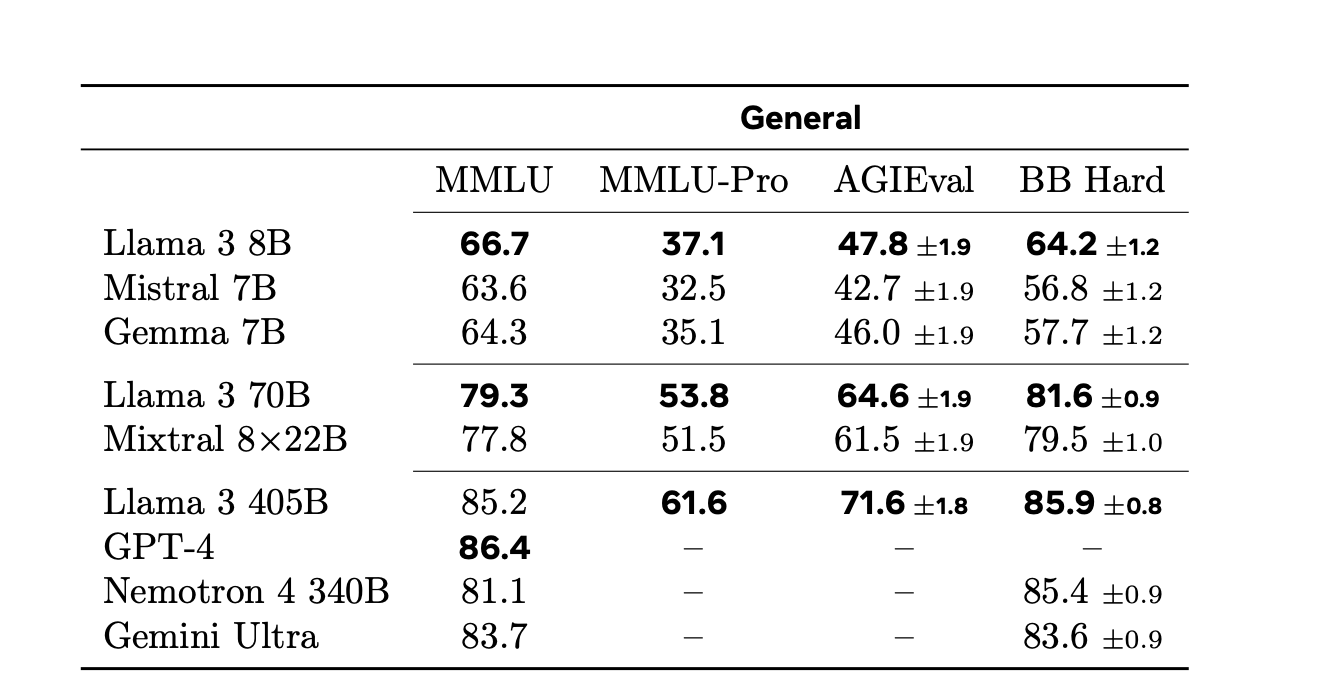 Robustness to changes in MCQ setups
Few-shot label bias
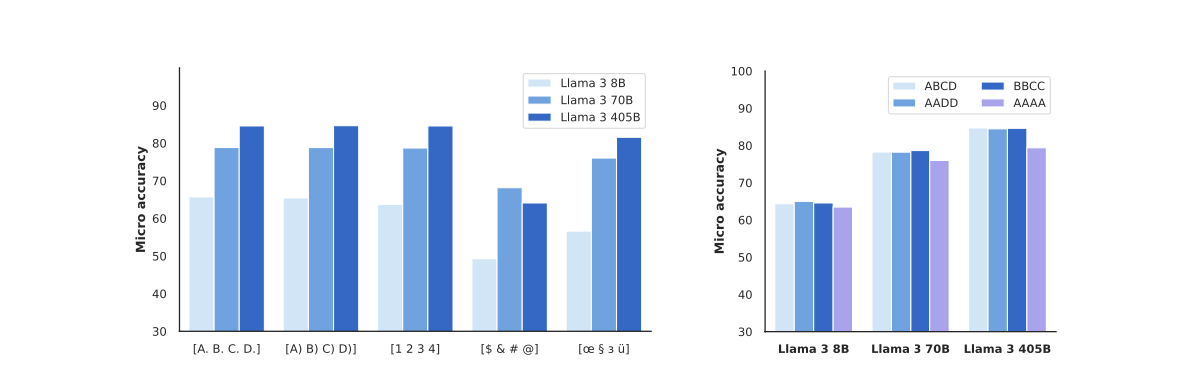 Label variants
Answer order
Prompt format
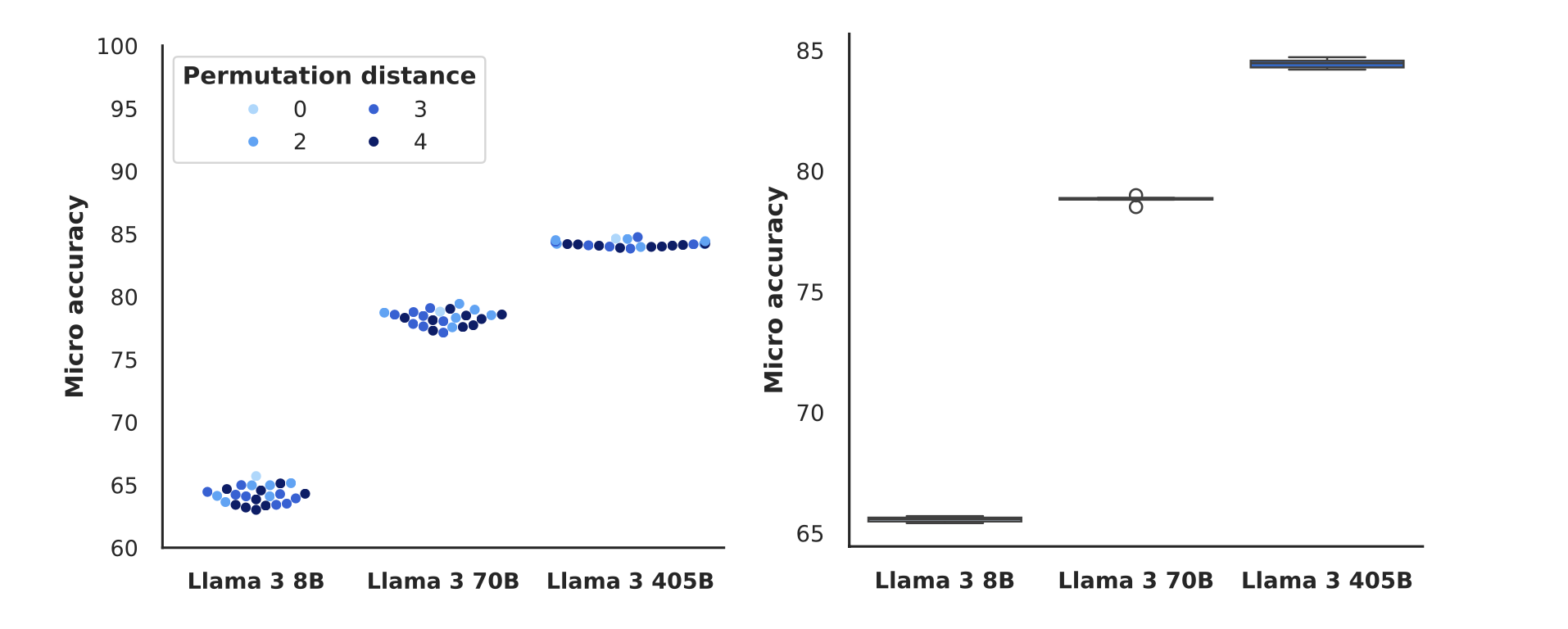 405B model shows high robustness in answer order changes
[Speaker Notes: Left: Performance for different label variants. Right: Performance for different labels present in few-shot examples.]
Adversarial evaluations
similar performance
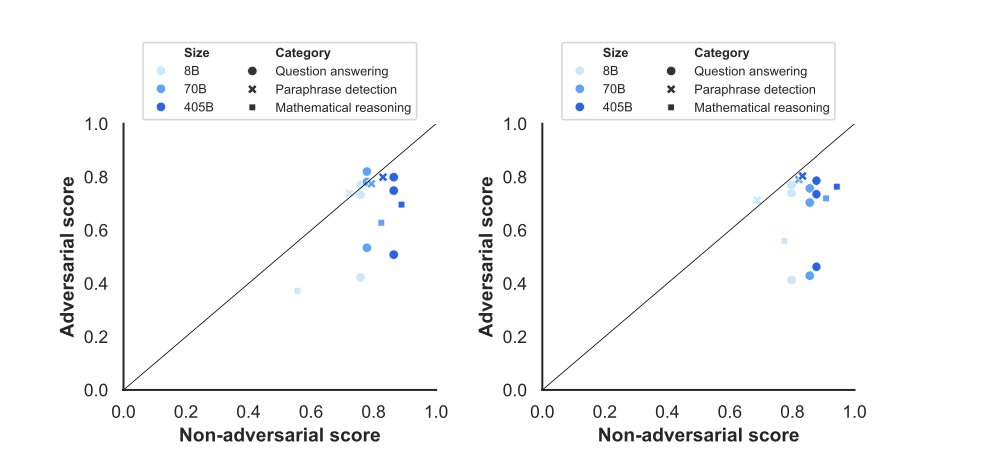 the adversarial performances are substantially lower than the non-adversarial performances for math and question answering
Results for pre-trained models
Results for post-trained models
Contamination of training data impact
Method:  
Consider an example of a dataset D to be contaminated if a ratio       of its tokens are part of an 8-gram occurring at least once in the pre-training corpus. 
Select        separately for each dataset, based on which value shows the maximal significant estimated performance gain across the three model sizes.
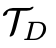 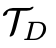 Contamination of training data impact
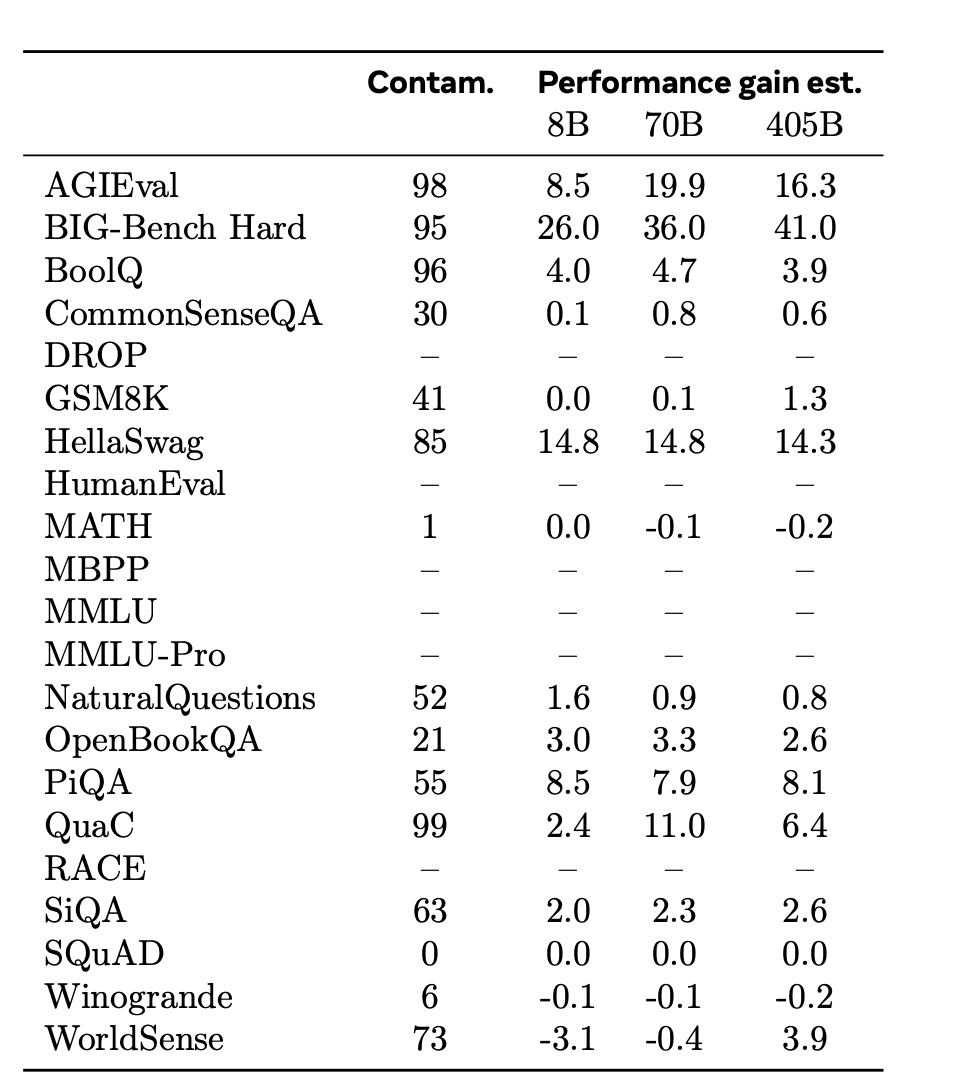 Both high
Other Detection methods needed
Seems no impact
Maybe larger n
Discussions